Fiat Money and Cryptocurrency: 
What is Money?
Why do societies use money?
OBJECTIVES
Students will be able to
define barter, conversion value, fiat money, medium of exchange, money, store of value, and unit of account; 
explain how money facilitates trade and creates benefits for society; and 
use the functions of money to evaluate whether another currency is a good form of money.
Medium of exchange: Anything that is generally acceptable in exchange for goods and services.
Unit of account: A common measurement used to compare the value of goods and services.
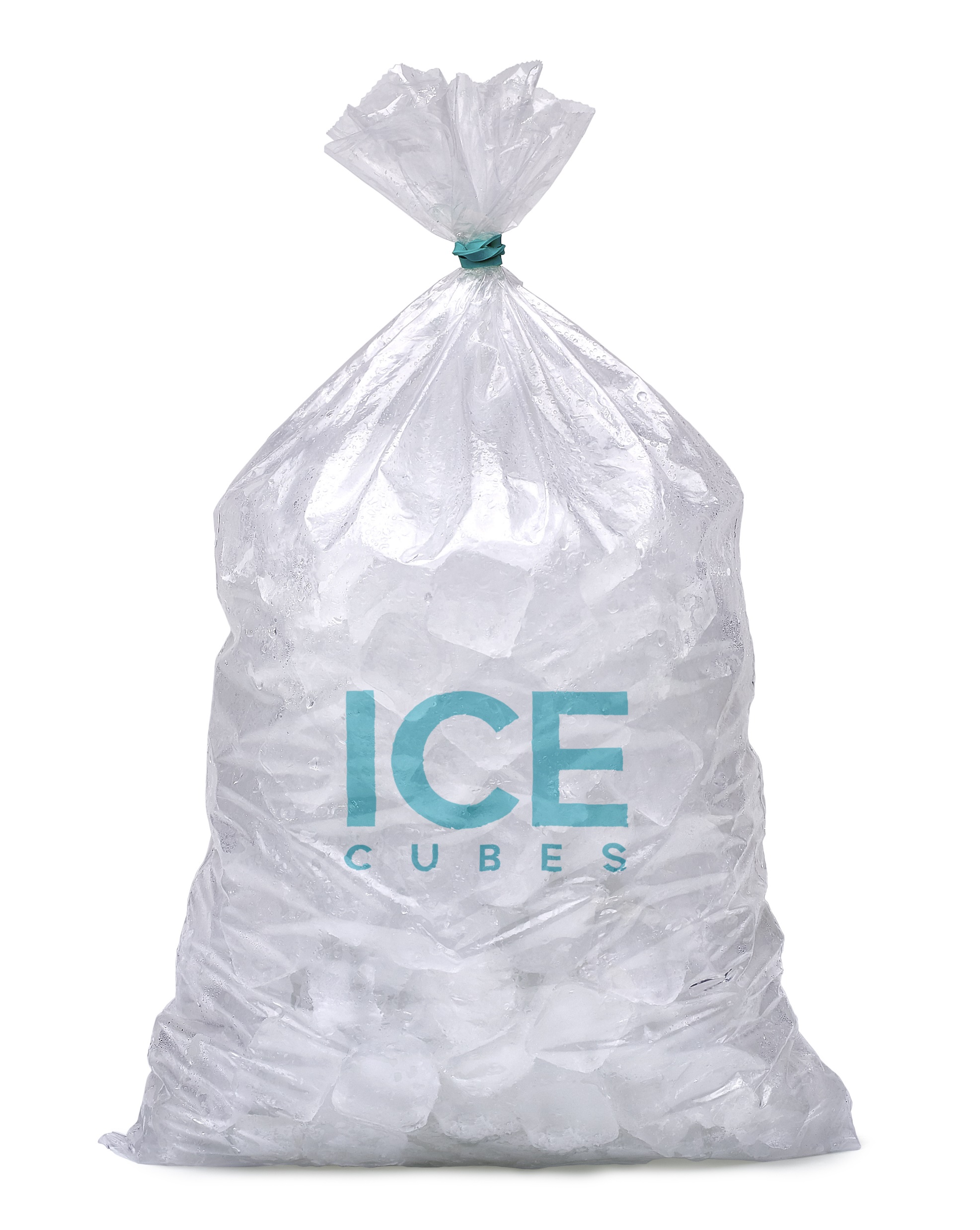 Store of value: The ability to retain worth.